Job Hunting
Resume, CV, Cover Letter
Resume vs. CV
What is the difference between a resume and a CV?
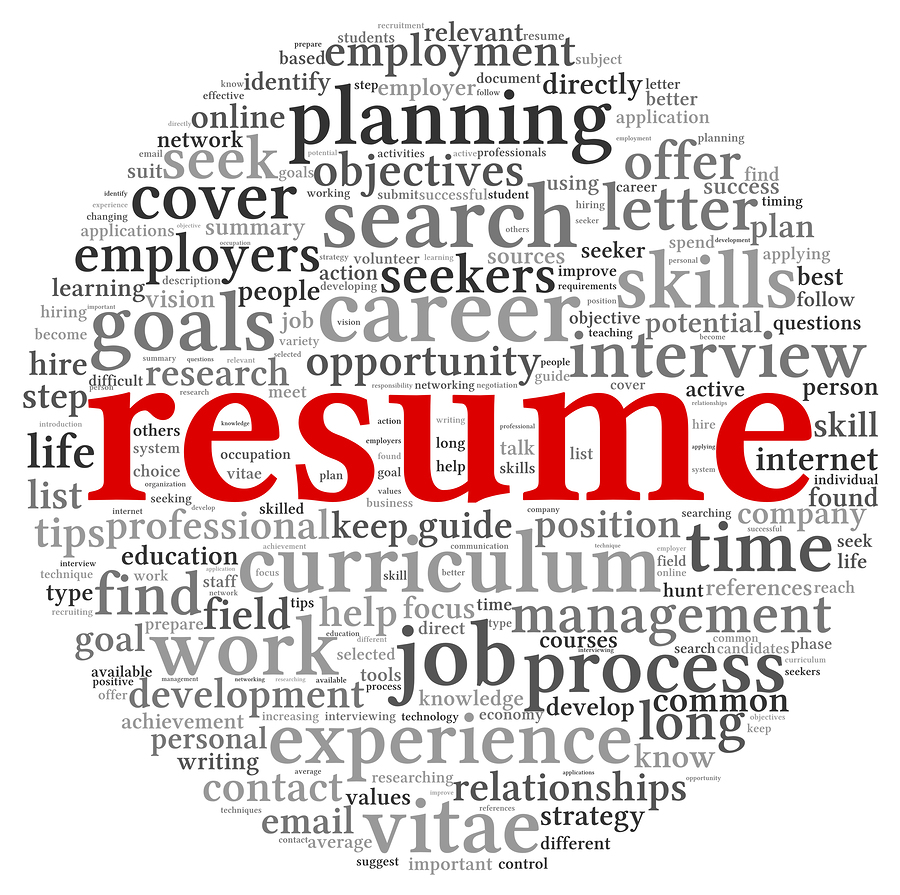 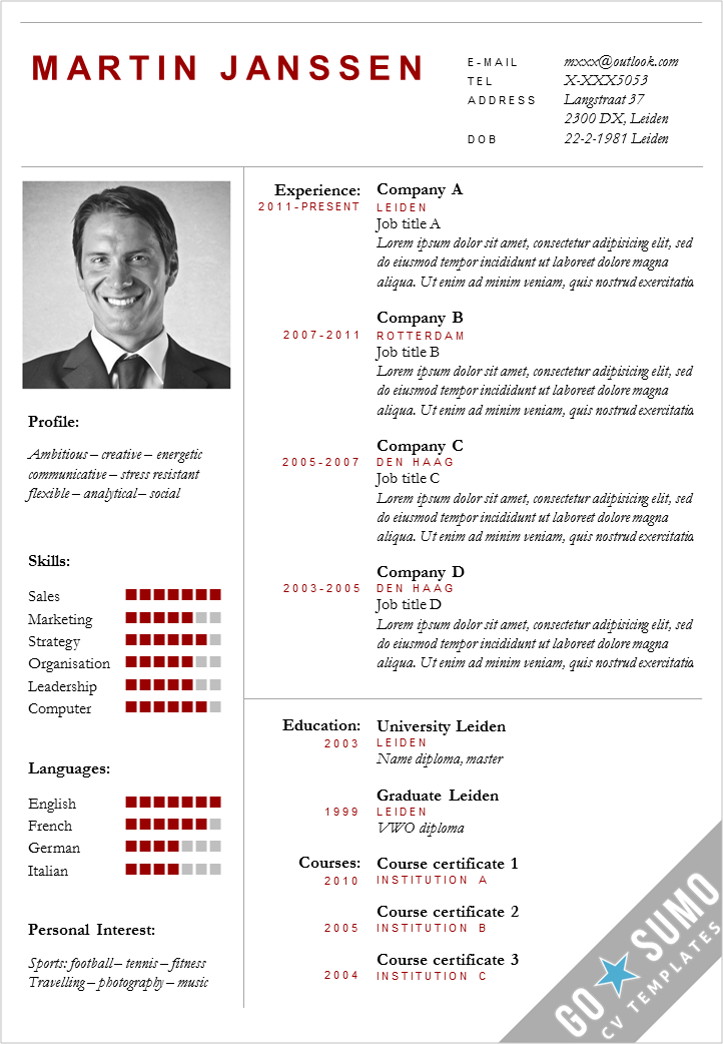 Resume
Resume is a French word meaning “summary”

It is a summary of a person’s education, skills, and work experience

It is usually 1 page long and maximum 2 pages
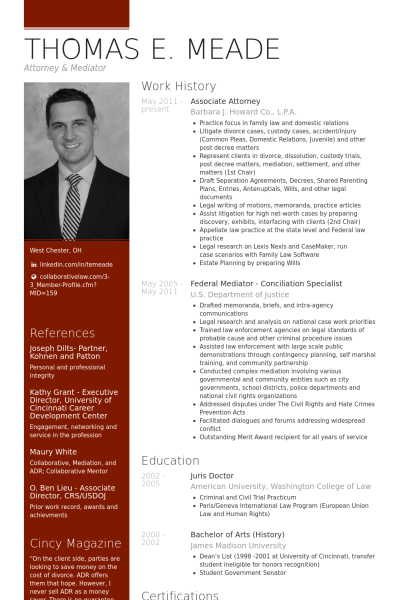 C.V. – Curriculum Vitae
Curriculum Vitae is Latin for “course of life.”

It is more detailed than a resume

Often more than 2 pages

Outlines everything the applicant has done or achieved
George’s CV sample
Creating a Resume/ CV
MS word


https://novoresume.com/
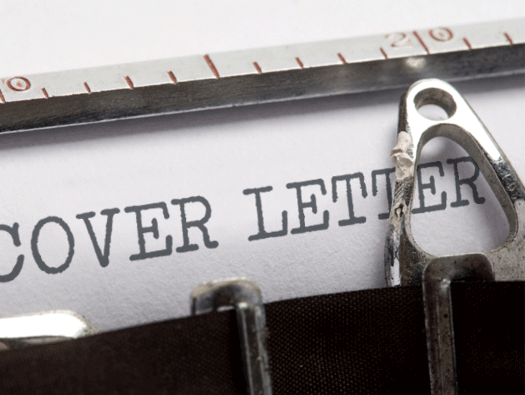 Cover Letter
What is a cover letter?
Why is it important?
Purpose of a cover letter
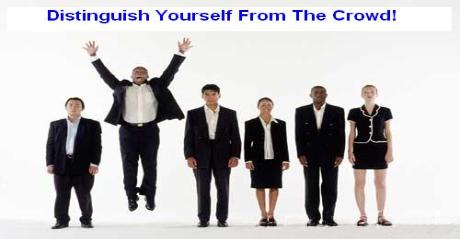 Helps you to stand out from other applicants

Allows you to explain why they should consider you for the position

Why you would be a good choice

Outlines your skills and abilities
Basics
No more than 1 page

 Times Roman Font, 12 pt., single spaced

 Make a pdf. if emailing to avoid others modifying it

 Strive for neatness and showing your personality
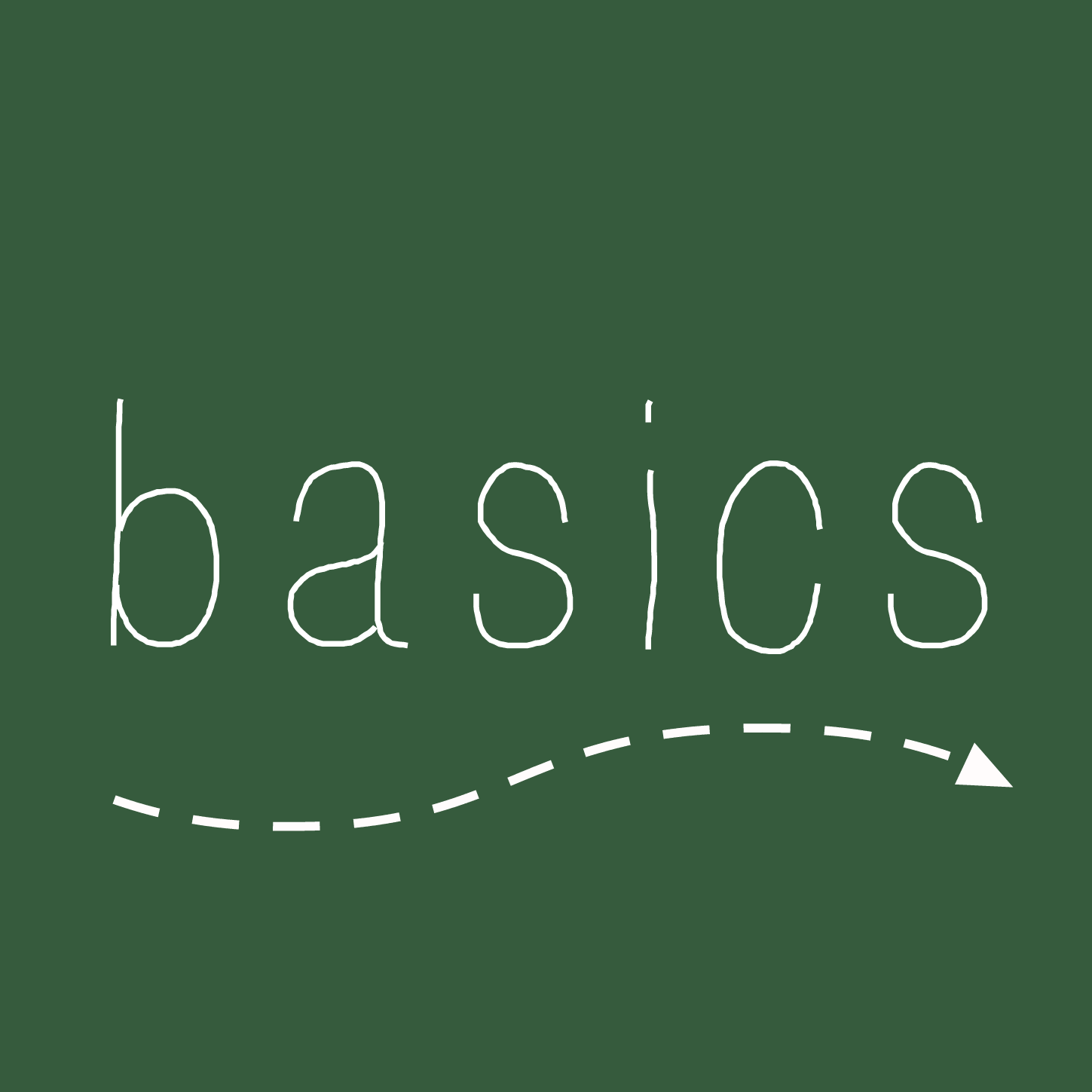 10
SAMPLE
First Name Last Name Address City, State, Zip Code Phone Number Cell Phone Number Email 
Name or
Title or Human Resource ManagerCompany Address City, State, Zip Code 

Date 

Dear Hiring Manager, or Ms. Smith

I am interested in the summer position at Super Store advertised in The Huntsville Times. 

I have excellent communication skills and an aptitude for customer service. My past experience as a volunteer at Huntsville Hospital made it necessary for me to focus on providing quality customer service, and also enabled me to work with all types of people. 

I believe that my communication skills, customer service abilities, and positive work ethic would make me an asset to your store. 

Thank you for your consideration. I can be reached at email address or 256-222-2222. I look forward to hearing from you soon. 

Sincerely, 

Your Signature Your Typed Name
Your Contact Info
Employer Contact 
Information
Date
Greeting
Introduction
What you offer them
What happens now
and close
11
Standard, conservative styleThis is ideal for sectors such as business, law, accountancy and retail.
Dear Mr. Black,

Please find enclosed my CV in application for the post advertised in the Guardian on 30 November.
The nature of my degree course has prepared me for this position. It involved a great deal of independent research, requiring initiative, self-motivation and a wide range of skills. For one course, [insert course], an understanding of the [insert sector] industry was essential. I found this subject very stimulating.
I am a fast and accurate writer, with a keen eye for detail and I should be very grateful for the opportunity to progress to market reporting. I am able to take on the responsibility of this position immediately, and have the enthusiasm and determination to ensure that I make a success of it.
Thank you for taking the time to consider this application and I look forward to hearing from you in the near future.
Yours sincerely
Seeking a positionIf you are checking for vacancy
Dear Mr. Brown,
I am writing to enquire if you have any vacancies in your company. I enclose my CV for your information.
As you can see, I have had extensive vacation work experience in office environments, the retail sector and service industries, giving me varied skills and the ability to work with many different types of people. I believe I could fit easily into your team.
I am a conscientious person who works hard and pays attention to detail. I'm flexible, quick to pick up new skills and eager to learn from others. I also have lots of ideas and enthusiasm. I'm keen to work for a company with a great reputation and high profile like [insert company name].
I have excellent references and would be delighted to discuss any possible vacancy with you at your convenience. In case you do not have any suitable openings at the moment, I would be grateful if you would keep my CV on file for any future possibilities.
Yours sincerely
Tips
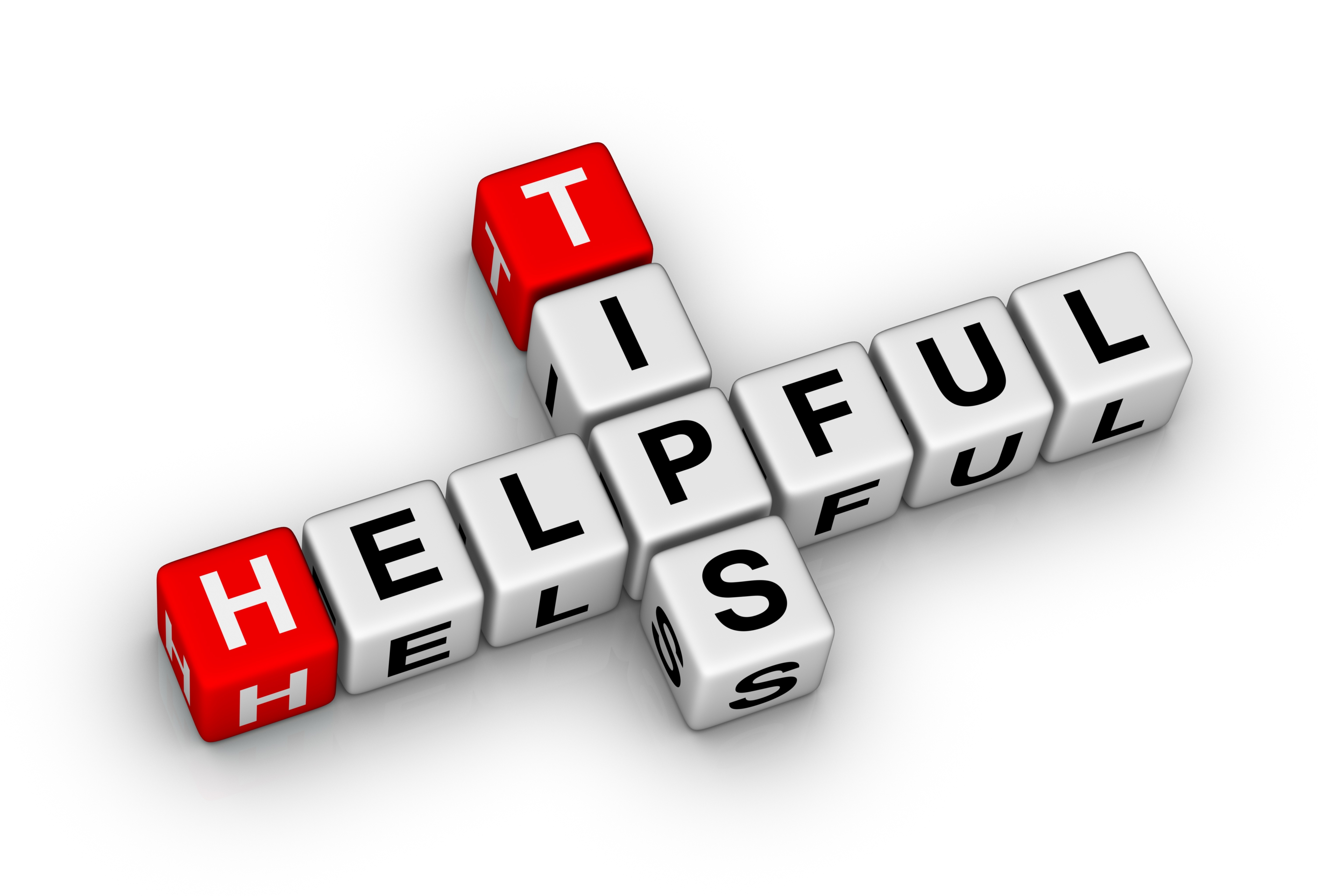 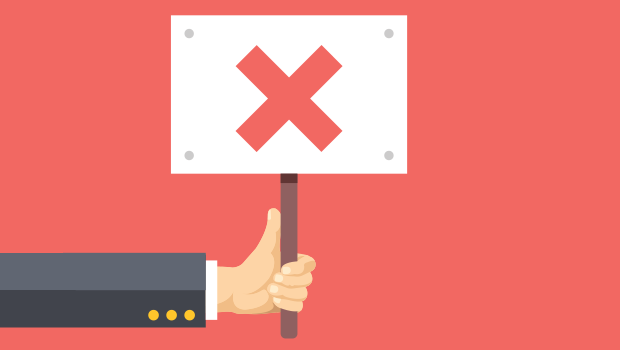 Template
MS word “Cover letter” template

https://www.cover-letter-now.com/ (Have to pay to download though)
Use Key Words
Some skill keywords include: wrote, planned, programmed, designed, provided, created, built, enabled, taught and trained. 

Some results oriented keywords include: increased, reduced, redesigned, upgraded, initiated, implemented,  generated and produced. 

Some recognition related keywords include: honored, awarded, promoted, selected, lauded for, recognized, chosen and credited.
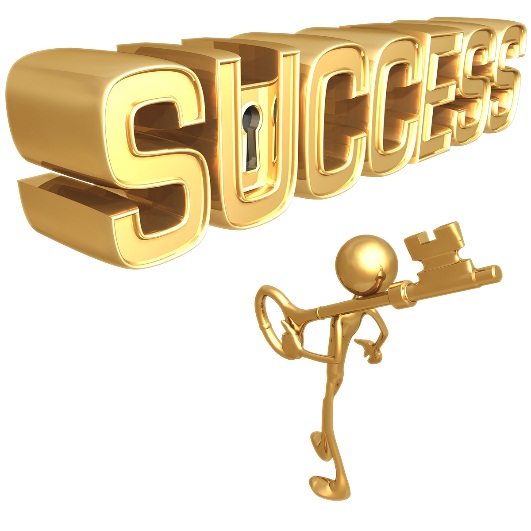 16
Checklist
Did you check it for errors?

Did you mention skills and qualities that will make you stand out?

Did you use formal language? Dear ________  Sincerely, __________
Job Posting
George College

Hiring 3 English teachers to start in September 2018

Teacher must have adequate experience and skill to teach English to all ages. 

Payment 5 million won per month

Applicants please send resume to gekw@hufs.ac.kr